Bike Crash Detection
Brian Lin, Dhruv Mathur, Alex Tam
Motivation
Bike commuting is getting more popular
Lack of inexpensive bike crash detection
Market only has expensive enthusiasts solutions
[Speaker Notes: 47 million riders
450 thousand accidents
2% of all traffic fatalities are due to pedal cyclists
17% of bike fatalities involve a helmet]
Solution
Device that attaches to bike
Detects severity of crash
Notifies emergency contacts
High Level Requirements
Accurately detect and distinguish crashes
Send message to emergency contacts within 1 minute
Compact design for practicality
Block Diagram
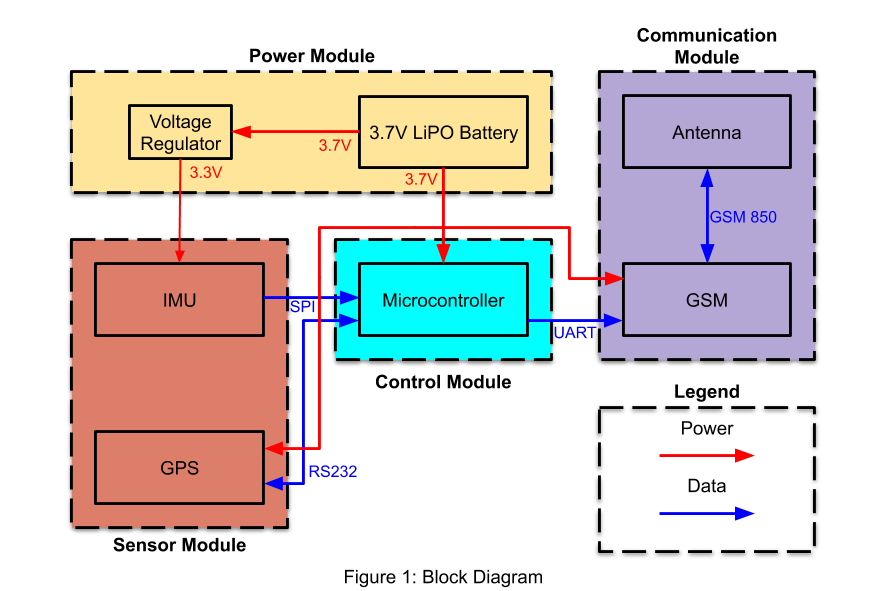 Power Module
Control Module
Sensor Module
[Speaker Notes: All crashes require > 30 degree of angle]
Communication Module
Successes
Reliably text current GPS location
Accurately measure IMU data
Full system integration
[Speaker Notes: To review our successes and challenges]
Challenges
Optimization of filtering
Generating crash level Gs in a laboratory environment
SIM card activation
SPI vs I2C
Ethics
Data privacy
Do no harm
Honest and realistic claims
Next Steps
Condense and optimize PCB
Work with Machine Shop on enclosure
More extensive testing
Mobile app with Bluetooth connection
Bike Lock Feature
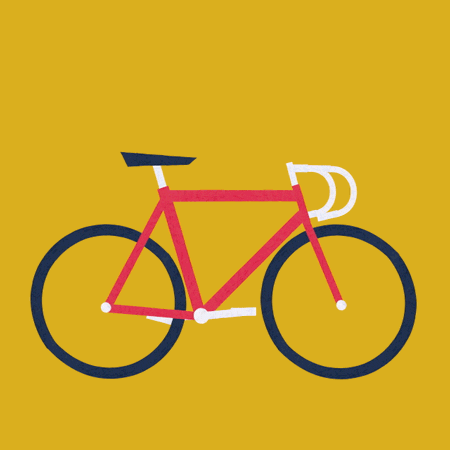 [Speaker Notes: We can’t prevent crashes, but we can make sure you get the help you need when you do]
Questions?